Die AbbVie HCV-Therapie

viekirax® und exviera® im Kurzüberblick
Die AbbVie HCV-Therapie - 
3 direkt antivirale Wirkstoffe (DAA) in 2 Medikamenten
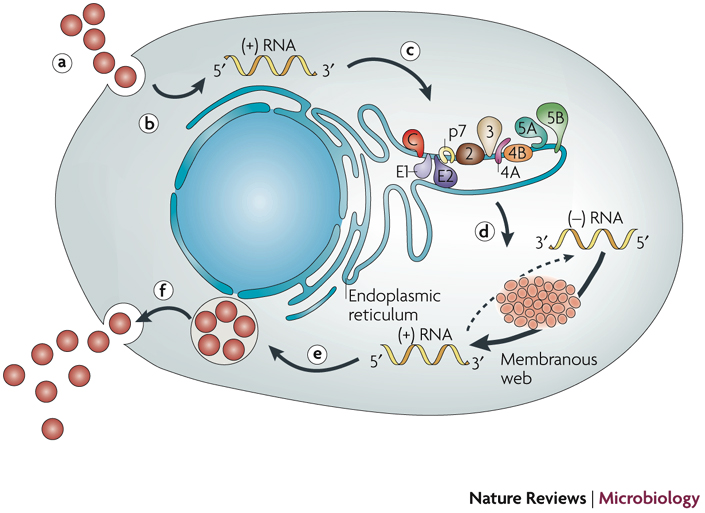 Paritaprevir/r (PTV/r)(NS3/4A-Inhibitor)
X
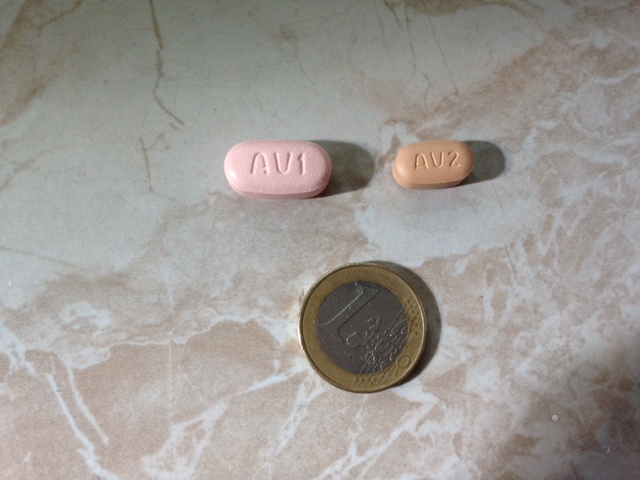 viekirax®
X
X
Ombitasvir (OBV)
(NS5A-Inhibitor)
Dasabuvir (DSV)
(NS5B-Inhibitor)
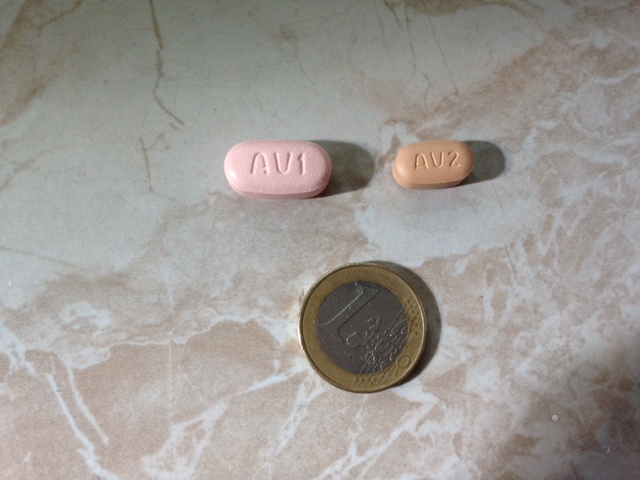 exviera®
Anwendungsgebiete der AbbVie HCV-Therapie
Viekirax wird in Kombination mit anderen Arzneimitteln zur Behandlung der chronischen Hepatitis C (CHC) bei Erwachsenen angewendet.
Exviera wird in Kombination mit anderen Arzneimitteln zur Behandlung der chronischen Hepatitis C (CHC) bei Erwachsenen angewendet.
Fachinformationen viekirax® und exviera® (Stand: Januar 2015)
Dosierung und Anwendung der AbbVie HCV-Therapie
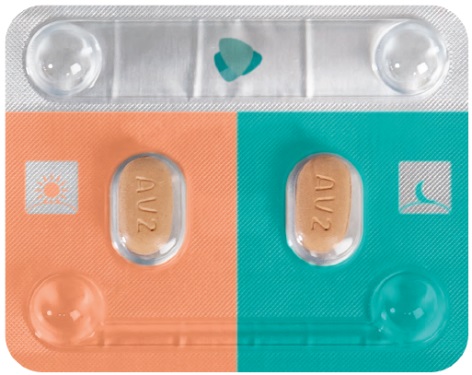 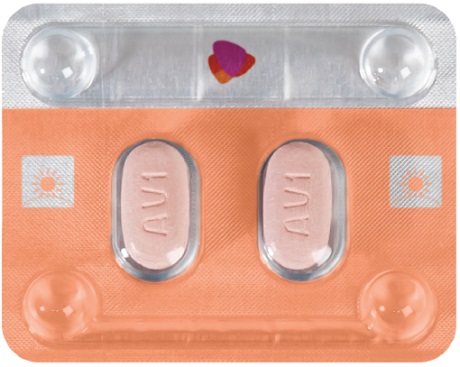 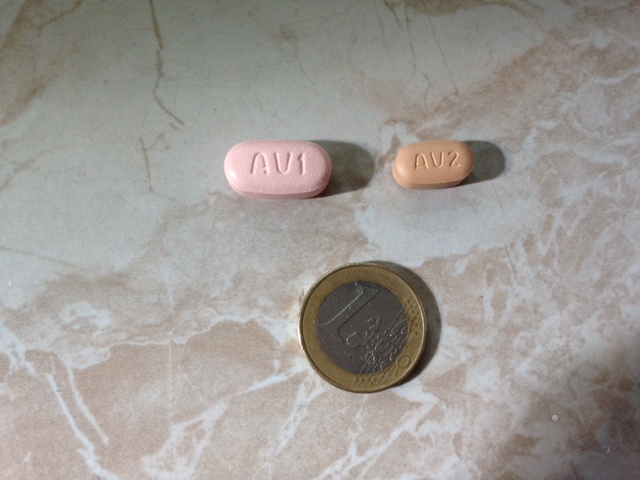 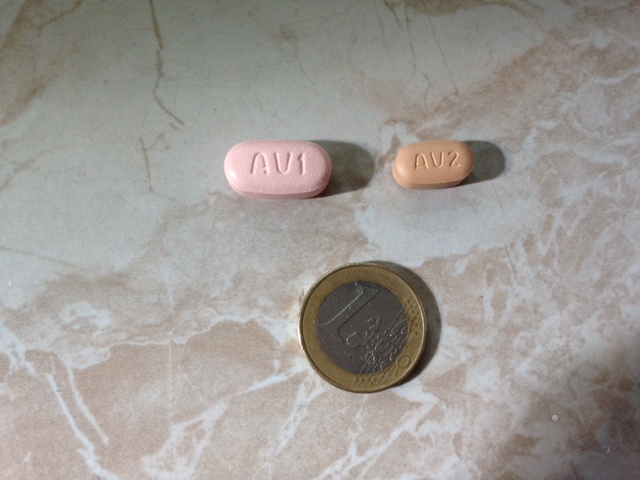 in bestimmten Patientengruppen:  + RBV (BID, körpergewichtsabhängig dosiert)
Fachinformationen viekirax® und exviera® (Stand: Januar 2015)
SVR12 in klinischen Phase 3-Studien bei Patienten mit HCV-GT1
SVR12-Raten aus Studien im empfohlenen Behandlungsregime
viekirax® + exviera®
unvorbehandelt
100%
12 W
vorbehandelt*
GT 1b
100%
12 W
kompensierte Zirrhose
99%
12 W
97% gesamt
(n = 1.083)
GT 1
RBV
96%
unvorbehandelt
12 W
RBV
96%
vorbehandelt*
GT 1a
12 W
RBV
kompensierte Zirrhose
95%
(12-) 24 W**
RBV
*	mit pegIFN + RBV vorbehandelt
** 	Daten aus klinischen Studien zeigen, dass bei GT1a-Patienten mit kompensierter Zirrhose und günstigen Ausgangswerten  (α-Fetoprotein < 20 ng/ml, Thrombozyten ≥ 90 x 109/l, und Albumin ≥ 35 g/l) zu Therapiebeginn die Relapseraten nach einer 12-wöchigen Behandlung mit denen nach einer 24-wöchigen vergleichbar waren.
Fachinformationen viekirax® und exviera® (Stand: Januar 2015)
Behandlungsdauer bei HCV Genotyp 1a Patienten mit kompensierter Zirrhose
Relapse-Raten nach Behandlungsdauer und Laborwerten bei HCV GT1a-Patienten mit kompensierter Zirrhose
Lagen zu Therapiebeginn bei Studienteilnehmern alle drei günstigen Laborwerte vor, waren die Relapse-Raten für Studienteilnehmer, die 12 Wochen lang behandelt wurden, vergleichbar mit denen der 24 Wochen lang behandelten.
Fachinformationen viekirax® und exviera® (Stand: Januar 2015)
SVR12 in klinischen Studien bei Patienten mit HCV-GT4
SVR12 in der Studie PEARL-I
viekirax®
100%
unvorbehandelt
GT 4
vorbehandelt*
100%
kompensierte Zirrhose
k.A.**
12 W
12 W
derzeit keine Daten
RBV
RBV
24 W
RBV
*	mit pegIFN + RBV vorbehandelt
**	Patienten mit GT4-Infektion und kompensierter Zirrhose wurden in der PEARL-I-Studie nicht untersucht.
Fachinformation viekirax®  (Stand: Januar 2015)
Sicherheit und Verträglichkeit in klinischen Studien
Nebenwirkungsprofil in klinischen Studien (n > 2.600 Studienteilnehmer)
Bei der Mehrzahl der dargestellten Nebenwirkungenhandelte es sich um Reaktionen vom Schweregrad 1 (milde Ausprägung).
* Patienten mit RBV-Dosisreduktion zeigten vergleichbare SVR-Raten zu Patienten ohne RBV-Dosisreduktion.
Fachinformationen viekirax® und exviera® (Stand: Januar 2015)